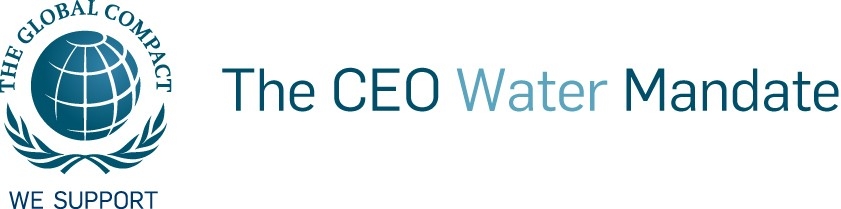 Status Update on the Growth and Evolution of the Water Action Hub Two Years On
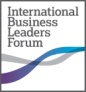 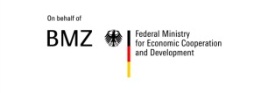 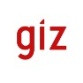 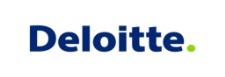 Jason Morrison
CEO Water Mandate Multi-Stakeholder Working Conference 
Stockholm, Sweden
1 September, 2014
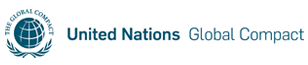 Collective Action
Shared water-related risk creates a strong case for collective action among companies and others to advance sustainable water management


Benefits
Mitigates business risks in robust manner
Leverages collective strengths , resulting in more informed, better designed, and more durable outcomes
Builds legitimacy with stakeholders 
Risks & Challenges
Exposes a company to a complex landscape of needs, interests, personalities, and organizational structures
Requires development of new skills, a more nuanced view of the company’s productivity framework, and enhanced capabilities to collaborate
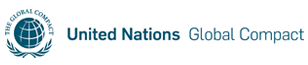 Why the Water Action Hub?
The complexity of engaging stakeholders on local water issues make water risk management a challenging task for individual organizations

It is generally accepted that companies need to collaborate with each other, NGOs, development agencies, and governments to effectively address many water risks

Larger alliances with pooled resources and focused efforts in shared “hotspot” watersheds would be more effective than optimistic approach to collective action. 

Provides water stakeholders insight into on-going water initiatives and contacts in various regions, resulting in increased potential for synergy and collective action

Identify and engage with potential partners and initiatives in regions of key mutual strategic interest

Work on the Water Action Hub is made possible by the support of Deloitte, GIZ, The Coca-Cola Company, SABMiller, Reed Elsevier, Veolia Water North America, UNEP, and the members of the Advisory Committee who have agreed to give their time
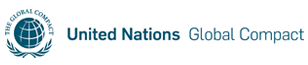 What’s New on the Water Action Hub?
New Look and Feel 
More integrated with the UN Business Partnership Hub
New Users and Projects
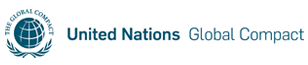 [Speaker Notes: Include – GWOPA at the top example. Include potentially others – such as Sanitation, sustainable agriculture, working across industry sectors]
Communications Tools
Email system to allow people to communicate with each other and our ability to reach WAH users
Other technical build-outs: 
Document sharing: pictures, documents, etc.
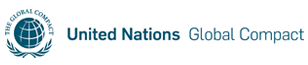 Strategic Plan
Local Networks
WAH is centerpiece of local network strategy
Peru: used LN to  pre-populate WAH before the meeting to register interests and activities to inform discussion 
India: ?
Uganda / Colombia: maintaining focus on basins, but broadening view to include geopolitical boundaries, taking country wide approaches
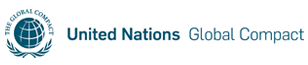 Strategic Plan
Face-to-Face Convening 
Los Angeles: Co-hosted a workshop with Deloitte entitled “Working Together to Address Acute Water Challenges: Water-Related Collective Action in California and the Colorado River Basin”
Multi-stakeholder, action-oriented event offered participants the opportunity to explore cross-sectoral collaboration opportunities that address shared water challenges
Outcomes:
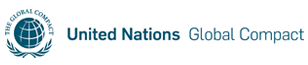 Strategic Plan
Interoperability ?
Efforts to allign with CDP and AWS?
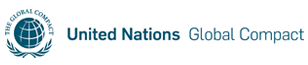 Facilitating Action: Top Down & Bottom Up
Global Initiatives such as: WOPs, Sustainable Agriculture, or Industry focused
Global Thematic Driving Action
Partnerships and Collective Action on Water
Based upon an Organization’s Interest (Action Area, Regions or Global)
Devolved  Model
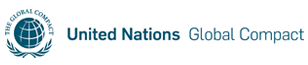 [Speaker Notes: ML – Change Colors]
Sustainable Agriculture and Apparel Portals
Sustainable Agriculture
Apparel
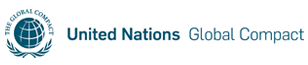 Plans Going Forward
Technical Upgrades and Amendments as Needed
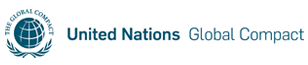 [Speaker Notes: We pitched a couple of things for monitoring and assessment: 

The first will involve a technical approach and will build in some additional administrative tools to monitor how connections are being made. This could include the development of a system to visually depict messages being sent between organizations to understand who is being contacted. We will do some research to other similar initiatives to understand what technical mechanisms they have in place to monitor connections being made that take into account user’s privacy concerns. 

Survey of all current Hub users in early 2014 to understand how they are using the Hub and who they have connected with. 
These two approaches will allow the project team to assess how well connections are being formed on the Hub and where improvements will need to be made. 

Both tracks would allow us to better understand if projects are actually being formed and to assess what other technical changes/amendments need to be made for the Hub to be more effective.]
Water Action Hub Apparel Portal (Heather)
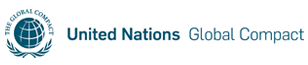 [Speaker Notes: Depending on what parts of the Hub are up and ready, I think we can focus on a few key updates. F1 box should be up – if so you should be able to click directly to the Limpopo and the GWOPA page.]
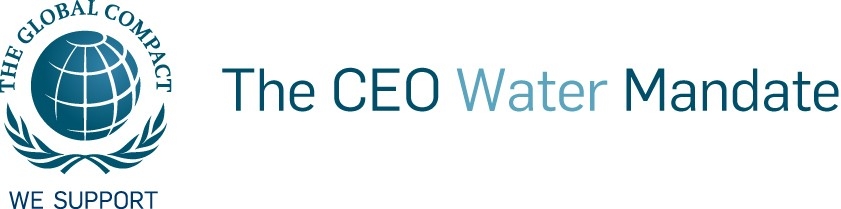 http://ceowatermandate.org/about/current-workstreams-and-projects/

http://wateractionhub.org
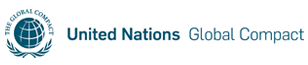